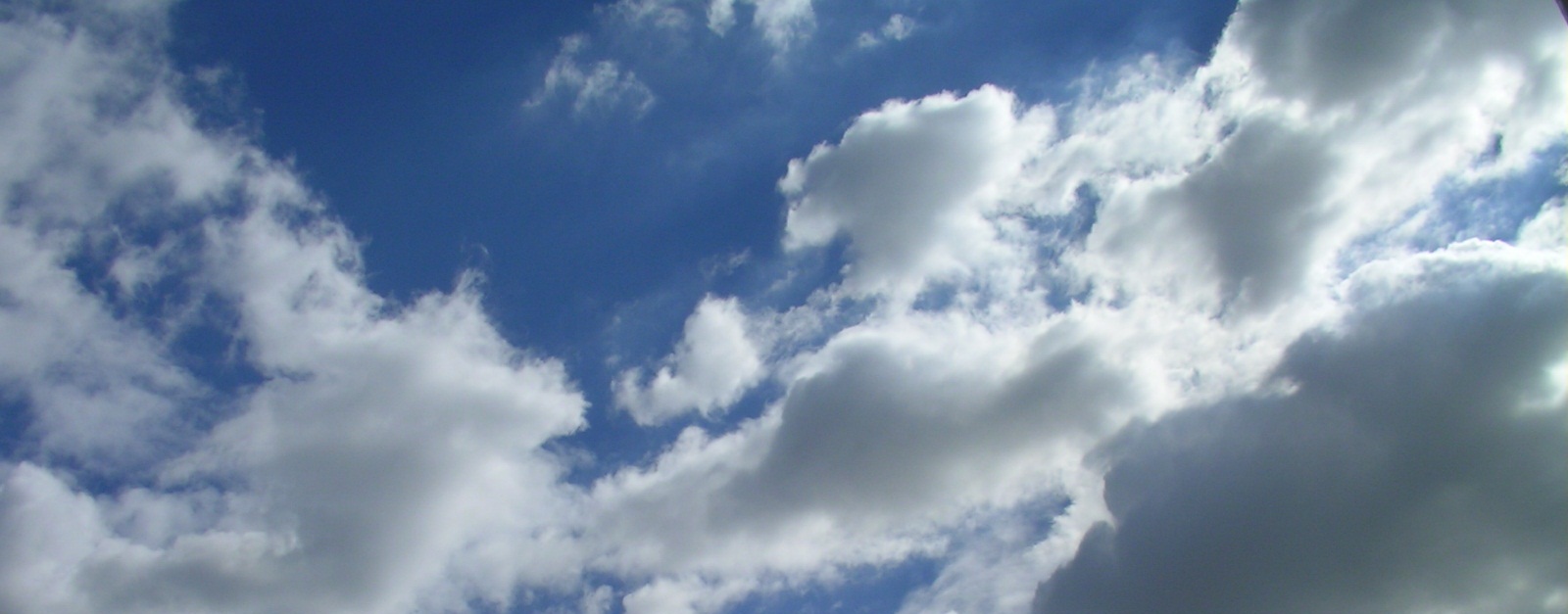 「急性期脳卒中を対象にした症候画像連関研究」
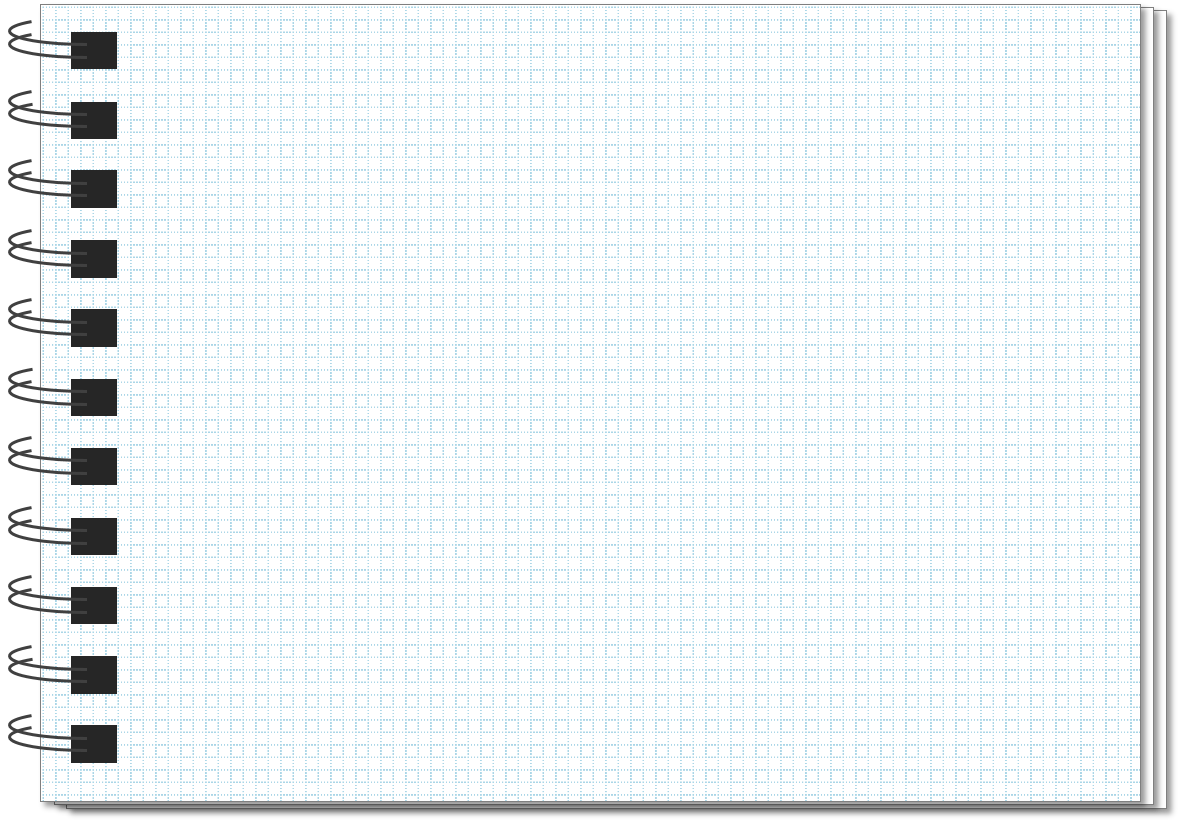 2018年
8月31日
17:00-18:00
金
会場：最先端医療イノベーションセンター
　　　2階 セミナー室 A
（大阪大学吹田キャンパス内）
講師：板橋　亮　先生

　 一般財団法人広南会　広南病院　脳血管内科部長
　 大阪大学大学院連合小児発達学研究科　招へい准教授
このセミナーは医学系研究科修士・博士課程の単位認定セミナーです。
大阪大学大学院連合小児発達学研究科
行動神経学・神経精神医学寄附講座
森　悦朗（事務：神代）
Email:dbnn@psy.med.osaka-u.ac.jp
TEL: 06-6879-3373（内:3373）
事前申込不要
参加費無料
（定員40名）
お問合せは右記まで